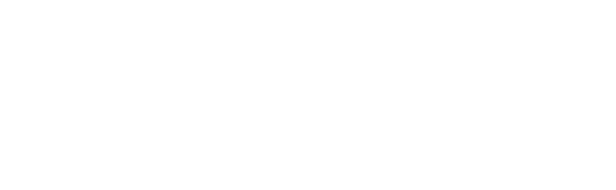 COVID Emergency Communications Grant Network Meeting 8/19/2020
http://cancer.ucsf.edu/community-engagement/
WELCOME!
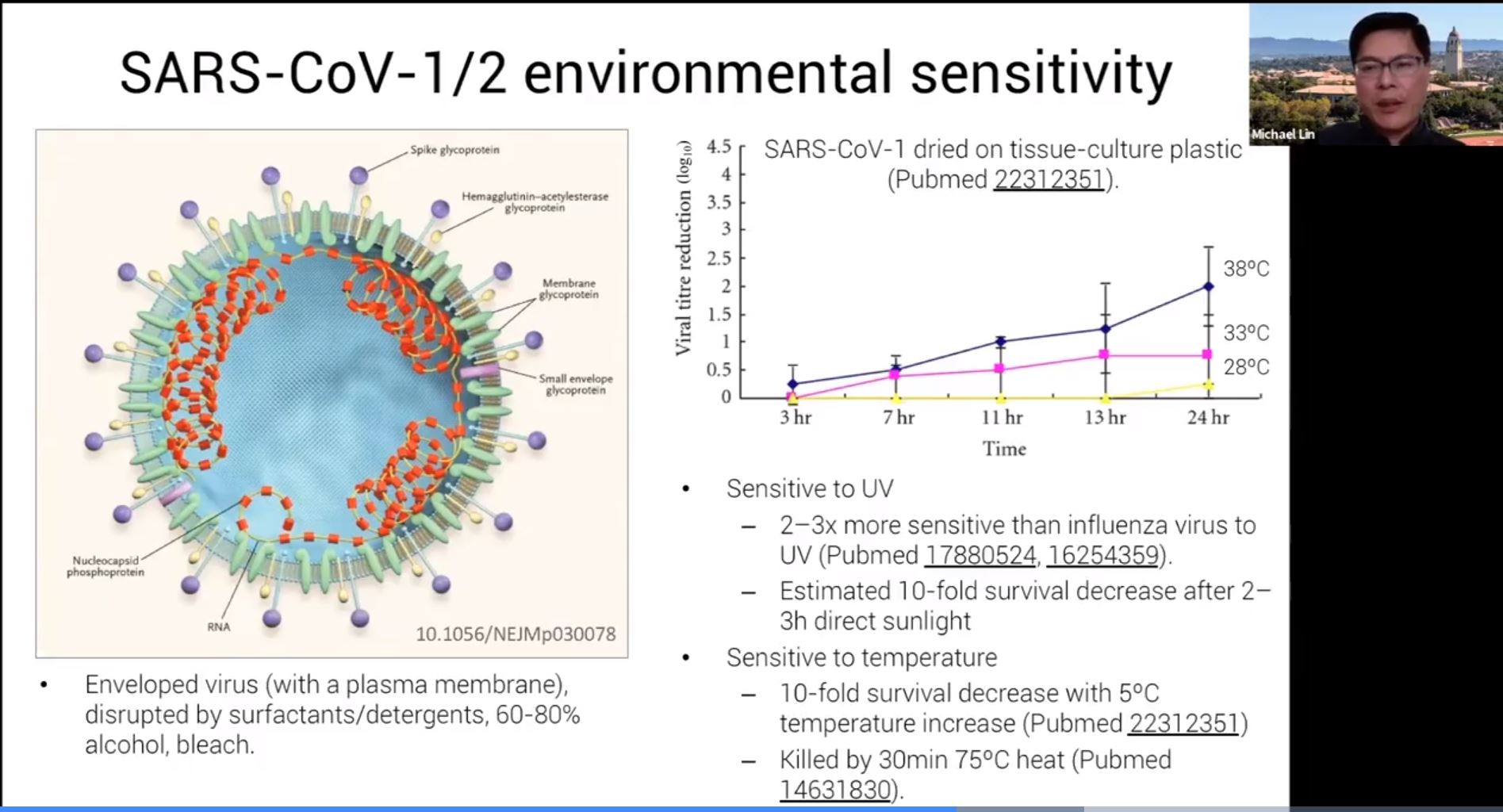 COVID emergency communications grantees
Who is in the room?
Bay Area Community Health Advisory Council 
Cancer Resource Centers of Mendocino
Cancer Support Community San Francisco Bay Area
Glad Tidings Community Development
The Latino Cancer Institute
Regional Pacific Island Task Force
Rise Up Solutions
San Francisco Women's Cancer Network 
Shaw Consulting Services
Women's Cancer Resource Center 
Cultura y Arte Nativa de las Americas-Carnaval San Francisco
Bayview Hunters Point Community Advocates
Rafiki Coalition for Health and Wellness
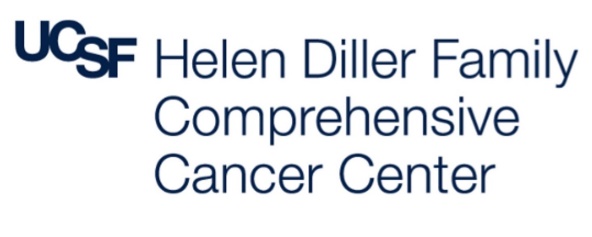 Introductions
Brief Introductions…in 2 minutes or less!
Name of organization 

Geographic area and population you serve

What COVID activities are you involved in now? 

How are you educating the community about COVID?
COVID Emergency Communication Grants
GRANTEE EXPECTATIONS
 
Quarterly meeting: A commitment to a quarterly meeting, to be held on the same day as the standing CAB meeting is required. This meeting will be used to link funded organizations to each other and create a strategy for solidifying our network of community partners. 
 
Progress Reporting: A midterm progress report is required in January 2021.
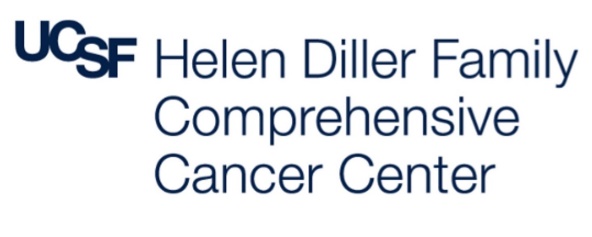 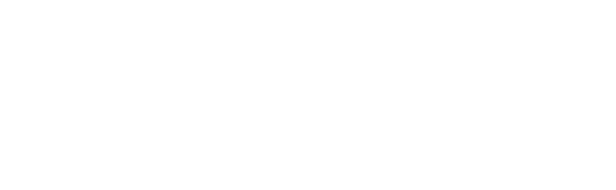 Overview of the COVID Emergency Communications Grantees  Structure
TO THINK ABOUT:

Quarterly group meetings;
Grantees Share v. Guest speaker?	
Coordinate action plan
Open dialogue
[Speaker Notes: Brief intros followed by Buchbinder talk]
Coming up next:
Featured Speaker:
Dr. Susan Buchbinder - Principal Investigator
COVID19 Astra Zeneca Vaccine Trial
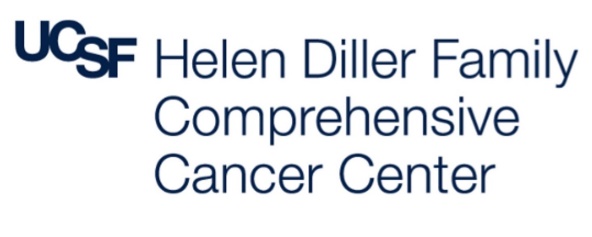 Thank you for all you do!Please mark your calendars
CAB 2: ChatnChew 
(CAB + Networks)
October 21, 2020
Topic: TBD
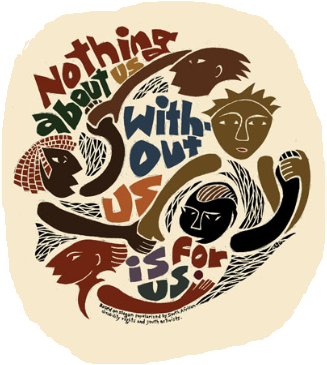 2nd COVID Communication Grant Network meeting
November 18, 2020
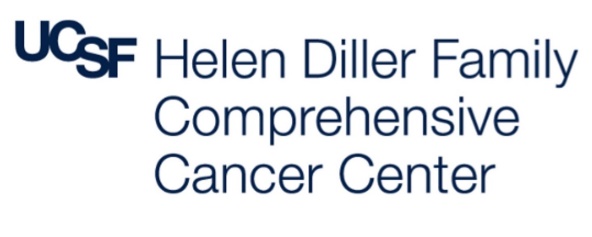